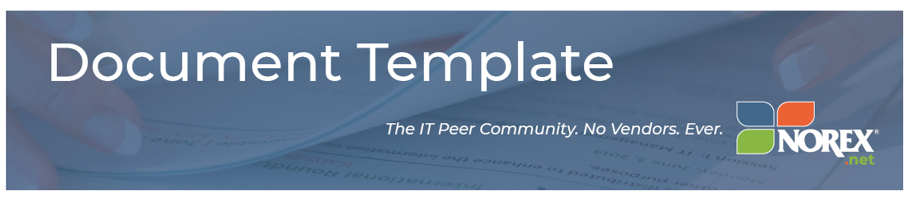 ENTERPRISE GRADE SECURITY

The following was presented at a NOREX International Roundtable. It outlines how one organization created their security operation while staying within their budget.

11 Pages  20-1218
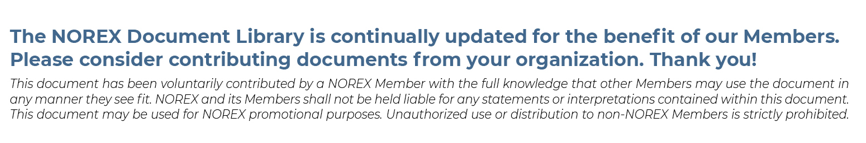 Enterprise Grade SecurityOn a PB & J Budget
2
Operating in 21 States
WA
ID
MT
ME
MN
ND
OR
MI
NH
VT
WI
NY
SD
WY
Midwest
Minnesota
Wisconsin
Iowa
North Dakota
South Dakota
Nebraska
Indiana

South
Alabama
Florida
Mississippi
North Carolina
West
Washington
Arizona
California
Nevada
Hawaii


East
New York
New Jersey
Rhode Island
West Virginia
Virginia
CA
MA
NV
CT
IA
PA
UT
NE
NJ
OH
IL
IN
CO
WV
DE
MD
MO
VA
KS
KY
AZ
NC
NM
TN
OK
TX
AR
SC
GA
AL
MS
LA
AK
RI
FL
HI
3
IT Overview
~60 FTEs
$19.5MM total IT budget
$950K total Cybersecurity budget including (3) staff
4.9% of total IT spend
4
We all have the same challenges
Threats are constantly evolving
Limited resources for many organizations
How do you know your defenses will protect you when it counts?
Everything is a priority related to Cybersecurity – how to choose?
We have to win every day, 
The “bad guys” only have to win once.
5
Key Principles
Know what really matters to your organization
Attitude is everything
Be curious and relentless
Never be satisfied with “good enough”
Excel at the basics
Ask the tough questions, and ask all the time
Security is everyone’s responsibility
6
Where to start?
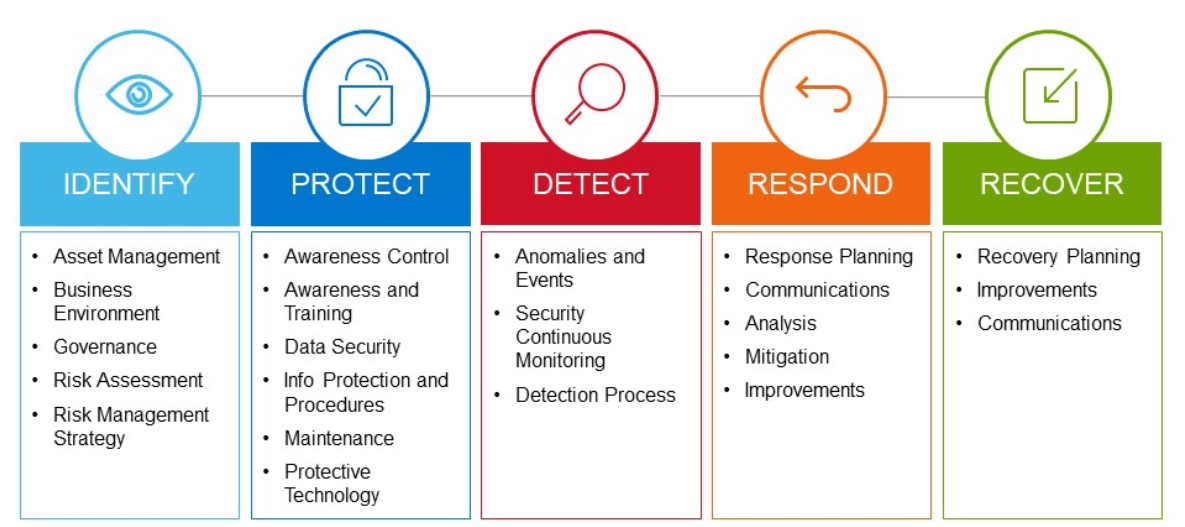 NIST Cybersecurity Framework
7
How to prioritize?
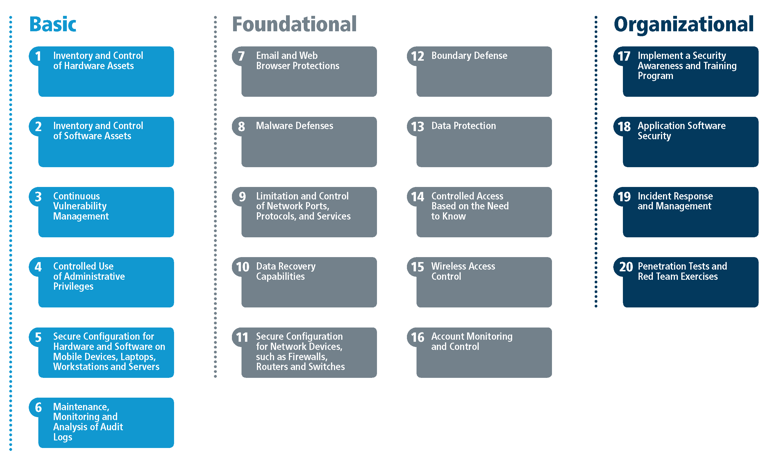 CIS Controls V7
CIS Controls V7
Partial Gap
Critical Gap
Adequate
8
What tools do you pick?
Don’t buy 110 features and use 12
Do buy 10 features and use 9
Ensure your team can implement
Ensure your team can manage


Price = Value
9
DIY or Outsource?
DIY
SIEM
EDR
NDR
Hire 5 Analysts
Outsource
SIEM (joint / on-prem)
24x7 SOC
EDR
NDR
MDR
$1.6MM Capital
$1.0MM OPEX
$25K Capital
$300K OPEX
10
.
Security Program Tools
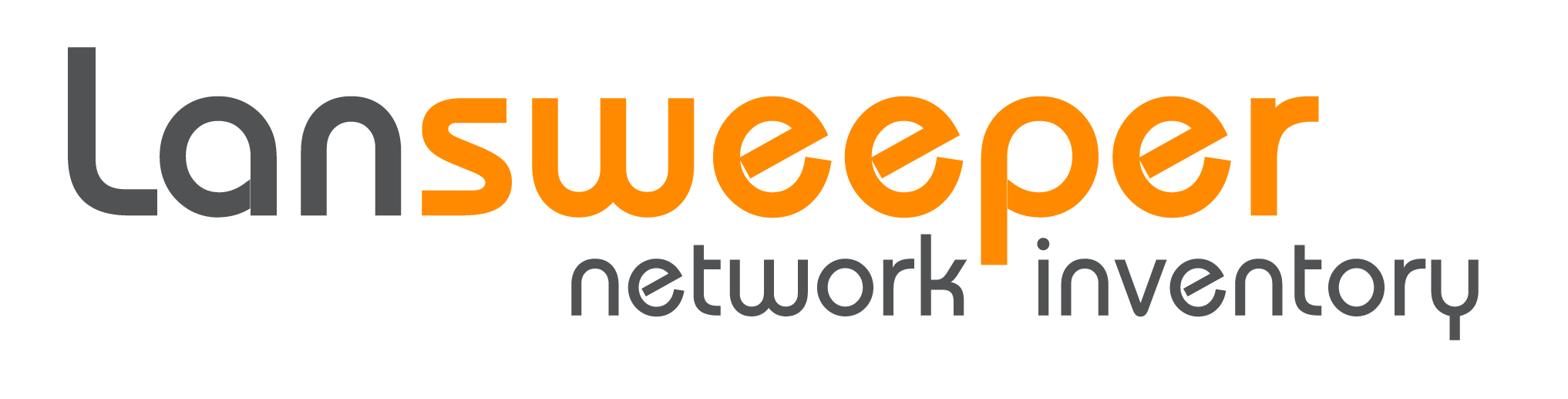 1
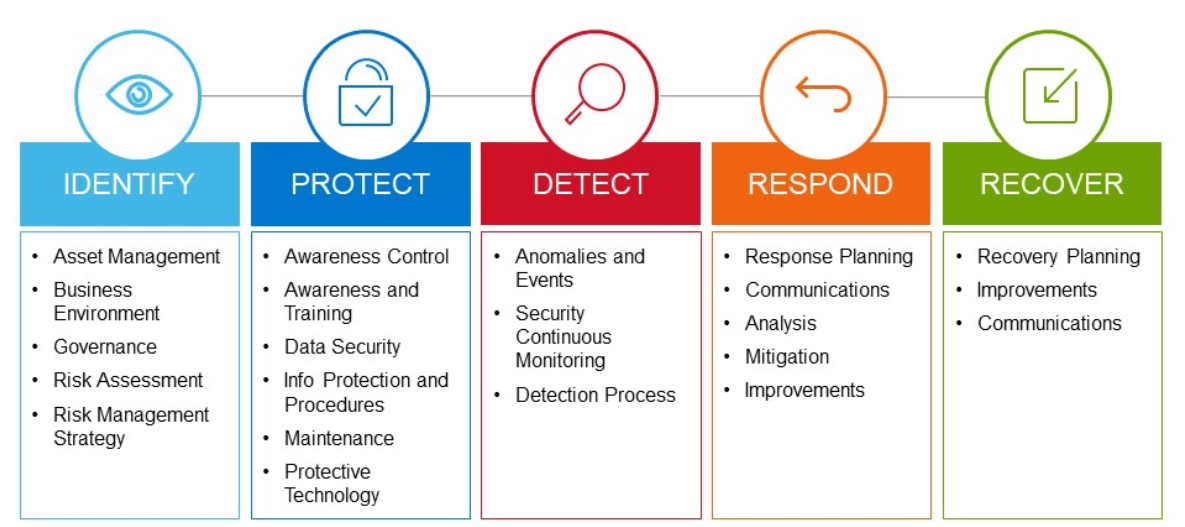 IDPA &
Secure Vault
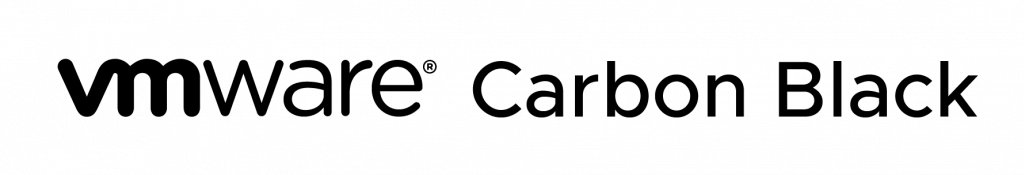 AV Layer 1
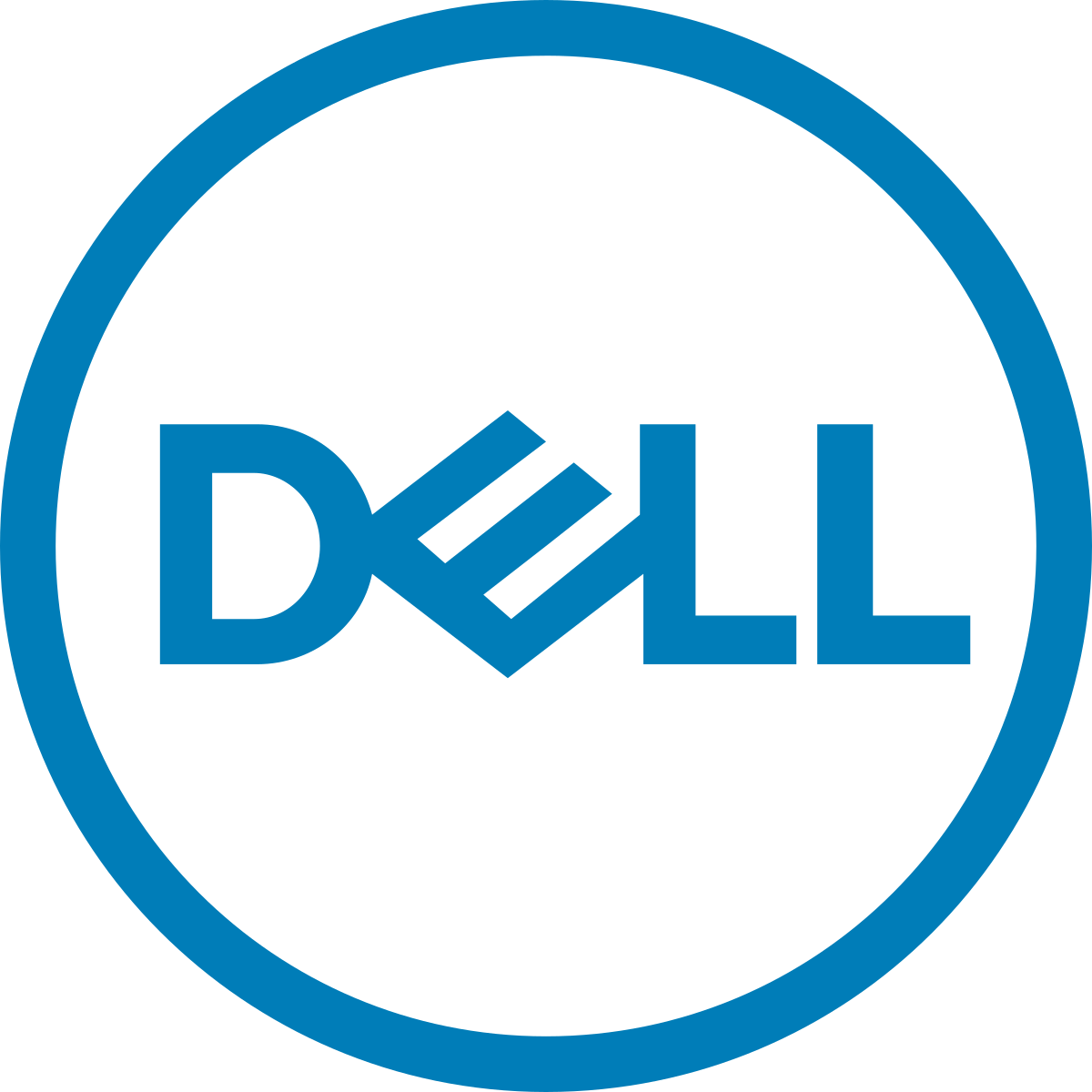 2
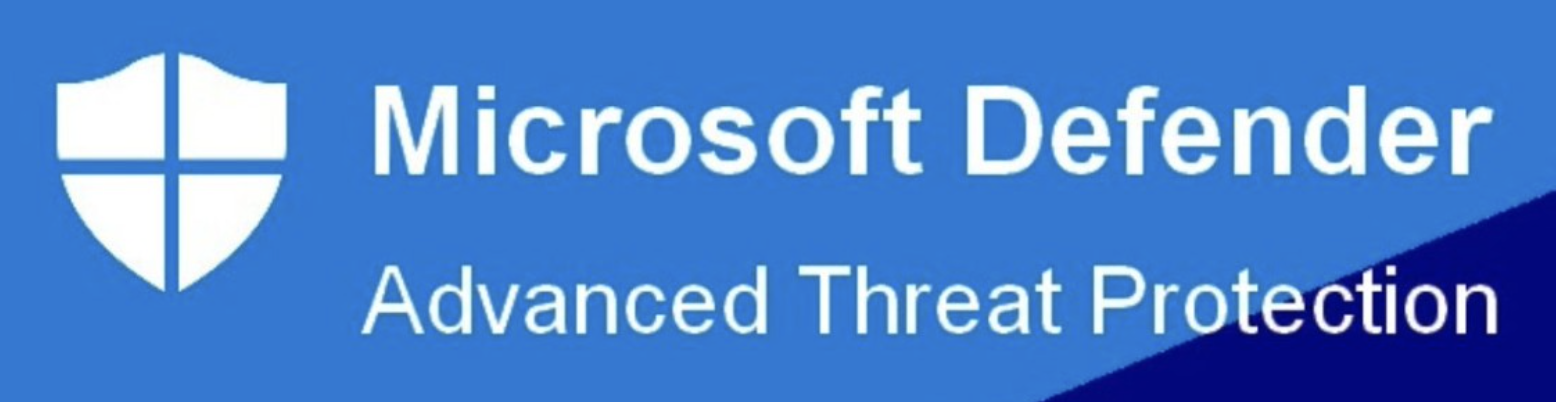 AV & EDR
Layer 2
1
2
7
8
4
3
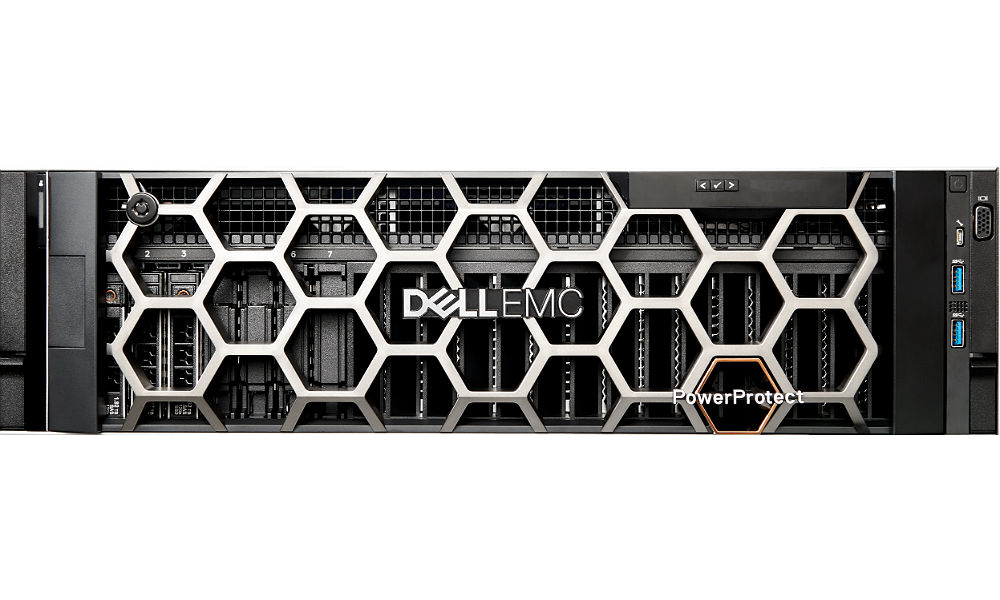 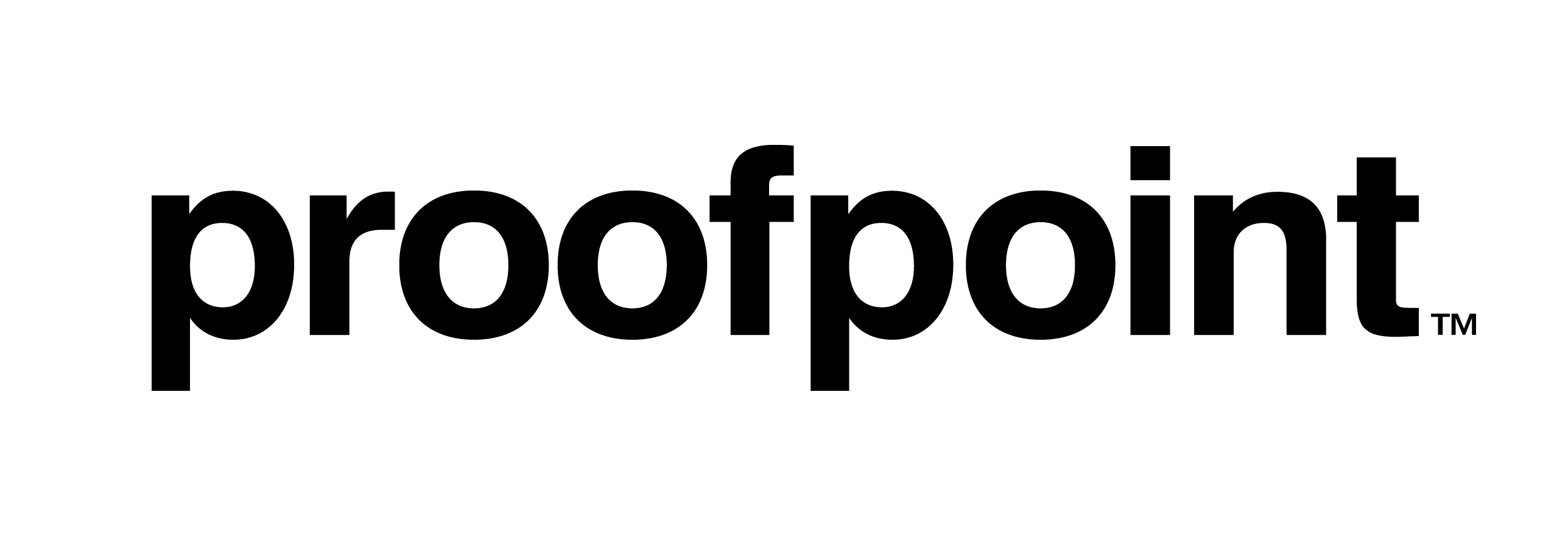 3
5
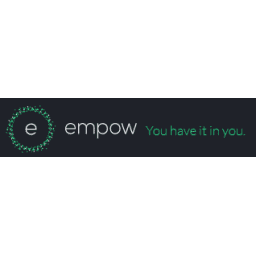 6
8
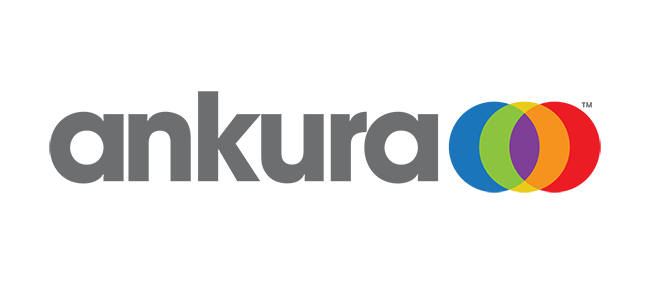 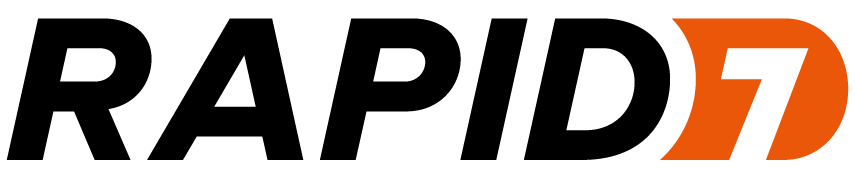 4
7
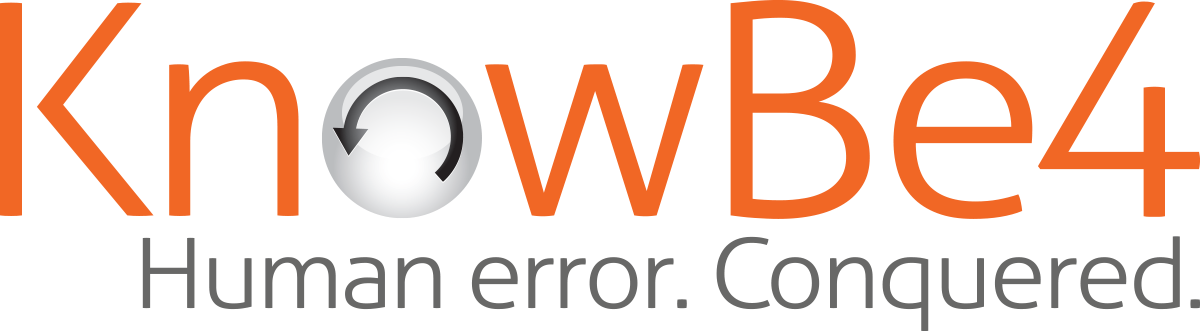 5
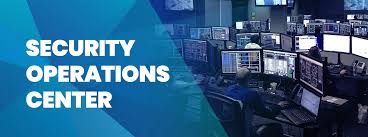 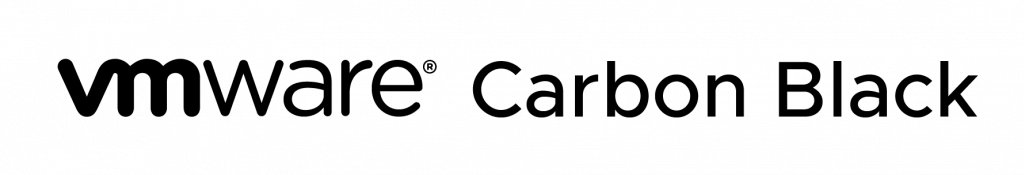 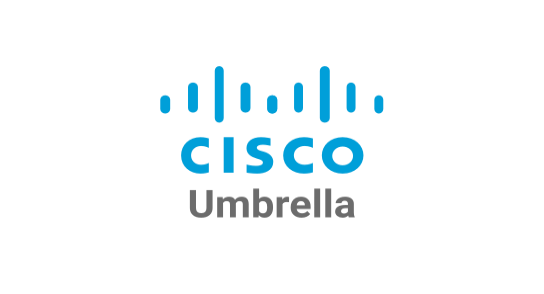 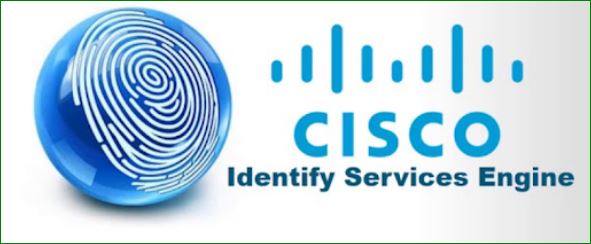 EDR Layer 1
6
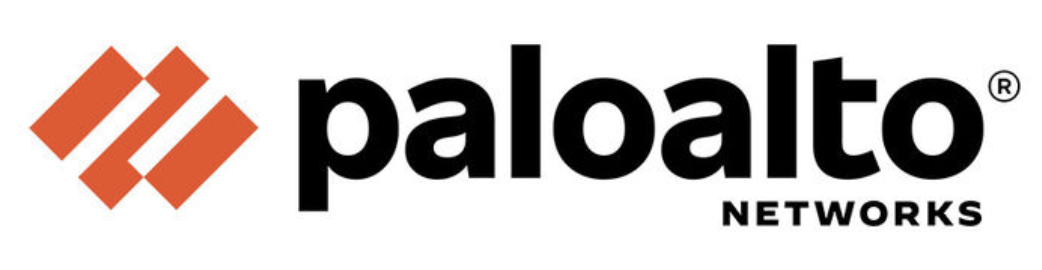 11
Security Program on a Page
Test our Defenses
Penetration Testing
Breach Attack Simulation
Formal NIST / CIS Assessments

New Capabilities
Identity & Access Management
Further leverage AI & ML
Routinely evaluate our tools & processes
Respond to new threats as they emerge
Train and Test our Users
Acceptable Use Policy
Security Awareness Training
Monthly Phishing Testing

Deliver the Fundamentals
Device Management
Patching & Software Updates
Vulnerability Management
24x7 Security Operation Center
Incident Response
Table Top Exercises
12